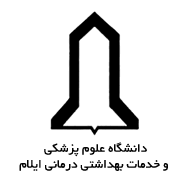 هفتمین کنگره منطقه ای دانشجویان علوم پزشکی ایلام14 الی 15 اسفند ماه 97
سالن آمفی تئاتر دانشگاه علوم پزشکی ایلام
Title
Names and Affiliations
2
Introduction
3
Methods
4
Result
5
Discussion and Conclusion
6